Do You Have Pain Due to Endometriosis?
Aventa & Choice Research, LLC. is looking for women to participate in a research study to evaluate whether an investigational medicine could reduce pain due to endometriosis.
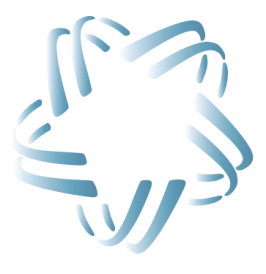 To qualify, participants
 in this study will be woman who:
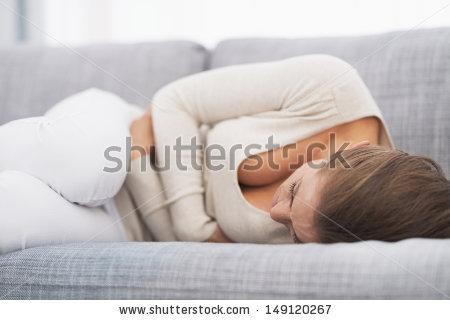 Please call 334-699-2229 ext 127
for more information and to find out if you are 
eligible to participate in the study.
If you are eligible, you will receive study medicine and study-related care at no cost to you and may be compensated for time and transportation.
Do You Have Pain Due to Endometriosis?
Aventa & Choice Research, LLC. is looking for women to participate in a research study to evaluate whether an investigational medicine could reduce pain due to endometriosis.
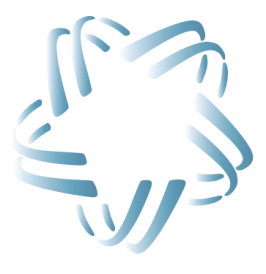 To qualify, participants
 in this study will be women who:
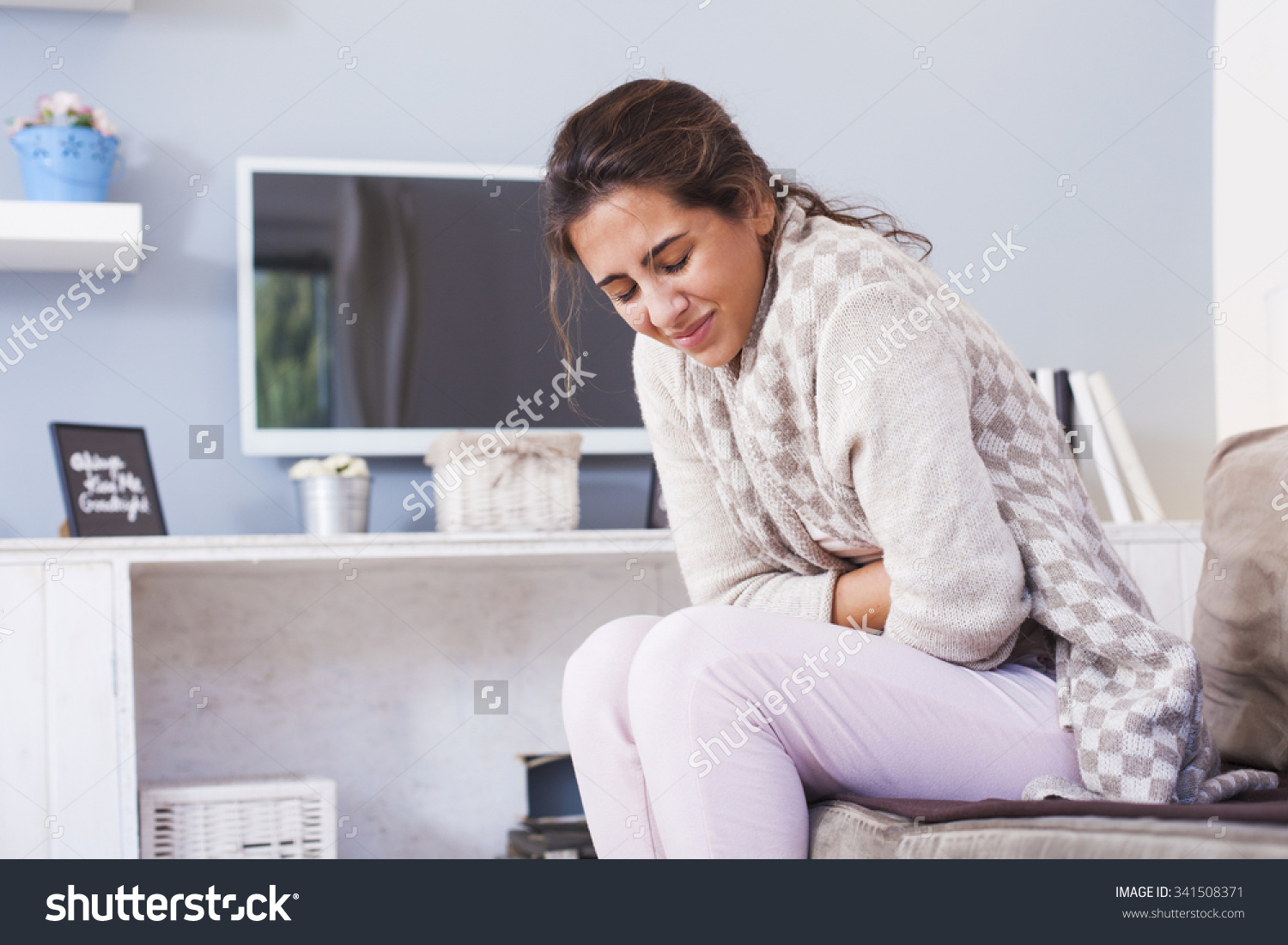 Please call 334-699-2229 ext 127
for more information and to find out if you are 
eligible to participate in the study.
If you are eligible, you will receive study medicine and study-related care at no cost to you and may be compensated for time and transportation.
Do You Have Pain Due to Endometriosis?
Aventa & Choice Research, LLC. is looking for women to participate in a research study to evaluate whether an investigational medicine could reduce pain due to endometriosis.
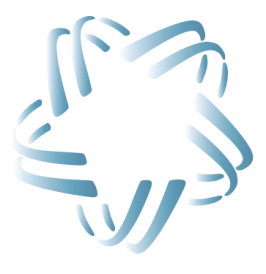 To qualify, participants
 in this study will be women who:
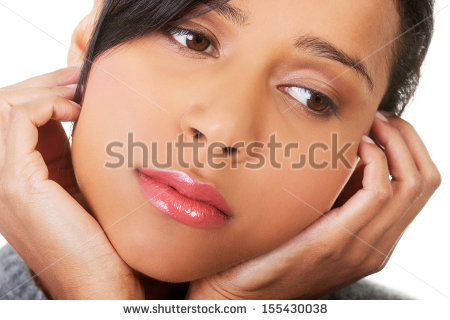 Please call 334-699-2229 ext 127
for more information and to find out if you are 
eligible to participate in the study.
If you are eligible, you will receive study medicine and study-related care at no cost to you and may be compensated for time and transportation.